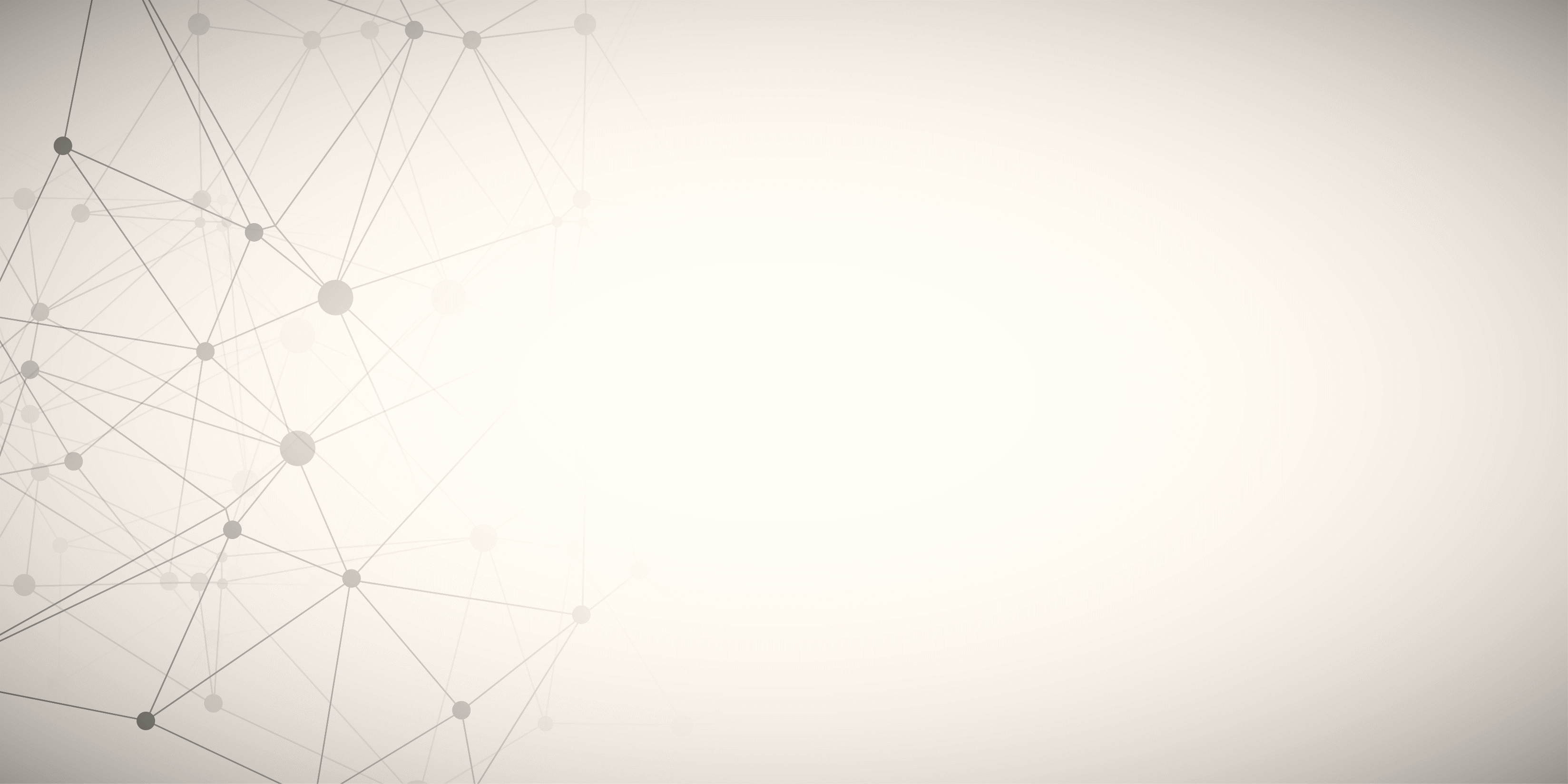 创意岗位竞聘PPT
竞聘人：PPT818
时间：20XX.XX
01
02
03
04
个人资料
工作成就
履职能力
工作规划
/ 我的基本情况
/ 干的怎么样
/ 有何能力履职
/ 未来怎么做
CONTENTS
PART
ONE
第一部分
个人资料
个人简历
岗位经历
重要项目经历
竞聘宣言
Declaration of Competition
各位领导、各位同事：
       在这里我很荣幸赶上了公司改革的机遇，面对了一个崭新挑战自我的时机。感谢公司领导为我们创造了这次公平竞争的机会。我非常自豪地看到我们公司改革前进的步伐，以这种公平、公正、公开的方式选拔优秀的企业人才。
“天下无难事，只怕有心人”
基本信息
学      历：武汉大学硕士研究生
专      业：某某专业
通讯地址：武汉市武汉大学信息学部15栋
政治面貌：中共党员
出生日期：1994.09.18
自我评价：我是一个爱学习、有计划、乐观向上的人，拥有较强的组织能力和适应能力、并具有较强的管理策划与组织管理协调能力。
第一PPT
职位：市场部经理
专业
激情
梦想
活力
岗位经验
1
2
3
4
5年
4年
3年
3年
项目工作经验
添加您的文字说明，请详细说明您的内容，添加适当的文字一页的文字最好不要超过
市场经营经验
添加您的文字说明，请详细说明您的内容，添加适当的文字一页的文字最好不要超过
办公操作经验
添加您的文字说明，请详细说明您的内容，添加适当的文字一页的文字最好不要超过
对外事务交流
添加您的文字说明，请详细说明您的内容，添加适当的文字一页的文字最好不要超过
兴趣爱好
生活最大的乐趣就是让人生更加的精彩
添加您的文字说明，请详细说明您的内容添加适当的文字一页的文字最好不要超过添加您的文字说明，请详细说明您的内容添加适当的文字一页的文字最好不要超过
阅读
旅游
游泳
音乐
摄影
个人履历
PART 01
2020.06--2020.12
2020.06--2020.12
您任职的公司/职位
添加您的文字说明，请详细说明您的内容，添加适当的文字，一页的文字最好不要超过添加您的文字说明，请详细说明您的内容
您任职的公司/职位
添加您的文字说明，请详细说明您的内容，添加适当的文字，一页的文字最好不要超过添加您的文字说明，请详细说明您的内容
个人履历
PART 01
2020.06--2020.12
2020.06--2020.12
您任职的公司/职位
添加您的文字说明，请详细说明您的内容，添加适当的文字，一页的文字最好不要超过添加您的文字说明，请详细说明您的内容
您任职的公司/职位
添加您的文字说明，请详细说明您的内容，添加适当的文字，一页的文字最好不要超过添加您的文字说明，请详细说明您的内容
荣誉奖项
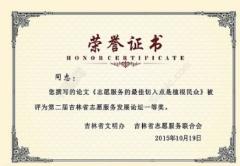 个人荣誉
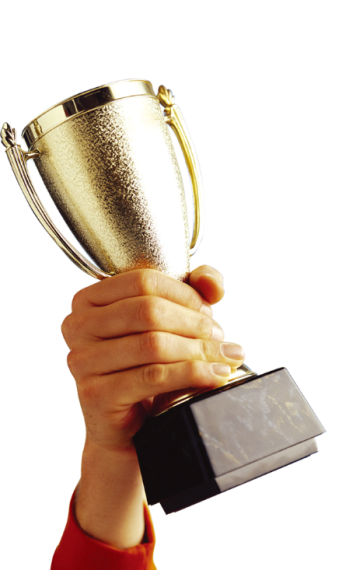 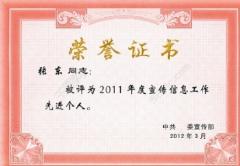 个人奖项阐述
添加您的文字说明，请详细说明您的内容，添加适当的文字一页的文字最好不要超过添加您的文字说明，请详细说明您的内容，添加适当的文字，一页的文字最好不要超过
4
2014年在某公司获得的荣誉或奖励
2011年在某公司获得的荣誉或奖励
1
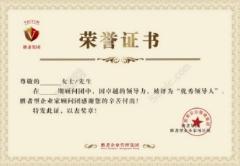 5
2014年在某公司获得的荣誉或奖励
2012年在某公司获得的荣誉或奖励
2
6
2016年在某公司获得的荣誉或奖励
3
2012年在某公司获得的荣誉或奖励
PART
TWO
第二部分
工作成就
个人简历
岗位经历
重要项目经历
参与项目
参与企业重大项目简要概述
添加您的文字说明，请详细说明您的内容添加适当的文字一页的文字最好不要超过添加您的文字说明请详细说明您的内容添加
添加您的项目
添加您的项目
添加您的项目
添加您的文字说明请详细说明您的内容添加适当的文字一页的文字最好不要超过添加您的文字说明
添加您的文字说明请详细说明您的内容添加适当的文字一页的文字最好不要超过添加您的文字说明
添加您的文字说明请详细说明您的内容添加适当的文字一页的文字最好不要超过添加您的文字说明
工作成效
01
添加您的文字说明，请详细说明您的内容，添加适当的文字，一页的文字最好不要超过添加您的文字说明，请详细说明您的内容
添加您的文字说明，请详细说明您的内容，添加适当的文字，一页的文字最好不要超过添加您的文字说明，请详细说明您的内容
02
添加您的文字说明，请详细说明您的内容，添加适当的文字，一页的文字最好不要超过添加您的文字说明，请详细说明您的内容
03
添加您的文字说明，请详细说明您的内容，添加适当的文字，一页的文字最好不要超过添加您的文字说明，请详细说明您的内容
04
完成情况
添加您的文字说明，请详细说明您的内容，添加适当的文一页的文字最好不要超过添加您的文字说明
01
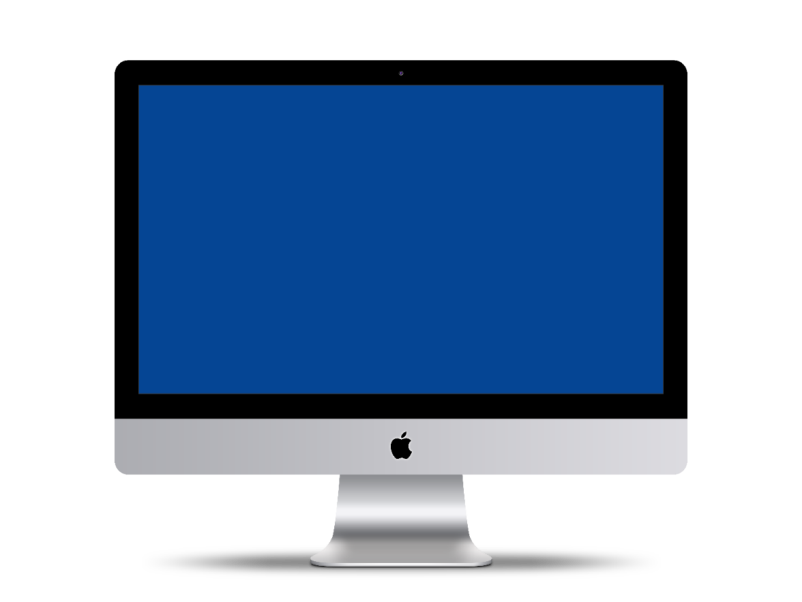 添加您的文字说明，请详细说明您的内容，添加适当的文一页的文字最好不要超过添加您的文字说明
02
添加您的文字说明，请详细说明您的内容，添加适当的文一页的文字最好不要超过添加您的文字说明
03
添加您的文字说明，请详细说明您的内容，添加适当的文一页的文字最好不要超过添加您的文字说明
04
PART
THREE
第三部分
履职能力
个人简历
岗位经历
重要项目经历
自我剖析
个人思想方面
添加您的文字说明，请详细说明您的内容添加适当的文字
02
个人性格方面
添加您的文字说明请详细说明您的内容添加适当的文字
01
03
个人学习方面
添加您的文字说明，请详细说明您的内容添加适当的文字
04
个人工作方面
添加您的文字说明，请详细说明您的内容添加适当的文字
OK
岗位认知
01
总结性文字
添加您的文字说明，请详细说明您的内容，添加适当的文字，一页的文字最好不要超过添加
02
对岗位的描述
添加您的文字说明请详细说明您的内容，添加适当的文字一页的文字最好不要超过添加您的文字说明请详细说明您的内容添加您的文字说明，请详细说明您的内容添加适当的文字一页的文字最好不要超过添加您的文字
总结性文字
添加您的文字说明，请详细说明您的内容，添加适当的文字，一页的文字最好不要超过添加
总结性文字
添加您的文字说明，请详细说明您的内容，添加适当的文字，一页的文字最好不要超过添加
03
总结性文字
添加您的文字说明，请详细说明您的内容，添加适当的文字，一页的文字最好不要超过添加
04
履职优势
扎实的专业技能
较强的文字综合能力
较强的组织协调能力
较强的自律意识
具有克难奋进的韧劲
出色的综合职场能力
添加您的文字说明请详细说明您的内容添加适当的文字
添加您的文字说明请详细说明您的内容添加适当的文字
添加您的文字说明请详细说明您的内容添加适当的文字
添加您的文字说明请详细说明您的内容添加适当的文字
添加您的文字说明请详细说明您的内容添加适当的文字
添加您的文字说明请详细说明您的内容添加适当的文字
思想成长
个人思想方面
添加您的文字说明，请详细说明您的内容，添加适当的文字
个人学习方面
添加您的文字说明请详细说明您的内容添加适当的文字
个人工作方面
添加您的文字说明，请详细说明您的内容，添加适当的文字
个人工作方面
添加您的文字说明，请详细说明您的内容，添加适当的文字
知识技能
良好的心态
人力资源管理意识
添加您的文字说明，请详细说明您的内容，添加适当的文字
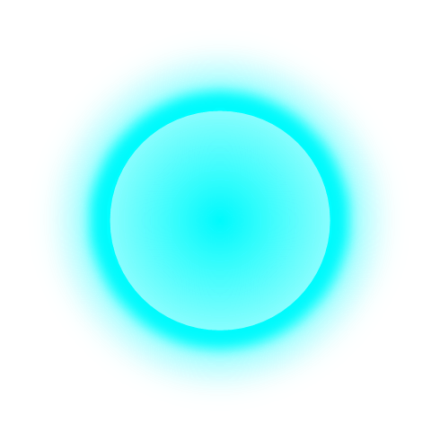 添加您的文字说明，请详细说明您的内容，添加适当的文字
知识
技能
持之以恒的毅力
专业的知识技能
添加您的文字说明，请详细说明您的内容，添加适当的文字
添加您的文字说明，请详细说明您的内容，添加适当的文字
良好的人文素质修养
全面的知识结构
添加您的文字说明，请详细说明您的内容，添加适当的文字
添加您的文字说明，请详细说明您的内容，添加适当的文字
解决问题
4
1
2
3
发现问题
分析问题
提出假设
检验假设
发现问题是解决问题的先决条件，但仅仅满足提出问题是不够的，提出问题的目的就是为了有效的解决问题。人生就是解决一系列问题的过程。个体克服生活、学习、实践中新的矛盾时的复杂心理活动，其中主要是思维活动。教育心理学着重研究学生学习知识、应用知识中的问题解决。
责任义务
针对性
企业的精神文明
企事业内部的组织结构健全、合理；各个部门的职权范围明确，分工合理；具有与其承担责任相适应的经济权利，人员的配置和使用适合工作要求。企事业的信息网络健全而具有功效，信息的收集和利用有针对性、系统性、时效性和经济性。
系统性
经济性
时效性
责任义务
适应性
及时性
有效性
预见性
真实性
A
B
C
D
E
企事业内部控制系统具有预见性、适应性、及时性、真实性和有效性。控制系统能适应环境的变化有预见地、及时地发现偏差有重点地、经济地采用措施-----
把整个企业的活动引到目标管理轨道上来。
企业、事业各部门领导人具有合格的管理素质，有战略眼光，管理部门的工作健全而有效率、管理责任审计就是针对企事业的管理工作是否达到了上述责任要求，进行审查和评价。
核心竞争力
领导力
专业技能
协调能力
创新能力
团队合作
核心竞争力
领导力
学习力
团队中的领导作用
建立组织结构，规定职务或职位，明确责权关系，以使组织中的成员相互协作配合、共同劳动，有效实现组织目标的过程。组织管理是管理活动的一部分，也称组织职能。为了有效地实现目标，灵活地运用各种方法，把各种力量合理地组织和有效地协调起来的能力。包括协调关系的能力和善于用人的能力等等。
决策力
组织力
领导力
感召力
执行力
执行力
制度
执行力
应急
执行力
战略
执行力
制度的效用取决于制度执行力，公司的意志和主张能否实现，关键也在执行力。
克服一切困难，确保完成上级交办的急、险、难、阻任务。
通过一套有效的系统，组织、文化和行动规划管理方法等把战略决策转化为结果。
执行力决定成败，决定战斗力、凝聚力。
如何提高执行力，我认为要在正确理解的基础上，突出重点，突破障碍，采取灵活地方式抓好落实。
团队合作
团队合作精髓
建立在团队的基础之上，发挥团队精神、互补互助以达到团队最大工作效率的能力。对于团队的成员来说，不仅要有个人能力，更要有在不同的位置上各尽所能、与其他成员协调合作的能力。

建立在团队的基础之上，发挥团队精神、互补互助以达到团队最大工作效率的能力。对于团队的成员来说，不仅要有个人能力
全局观念
01
02
表达与沟通
做事主动
03
04
团队
合作
敬业的品质
05
宽容与合作
专业技能
永远要对您的工作保持热爱和熟悉，不然你会错过很多机会的。比尔.盖茨的10大优秀员工准则中的第5条是：具有远见卓识，并提高专业知识和技能。     1.对周围的事物要有高度的洞察力     2.吃老本是最可怕的     3.不断学习，提高自己的工作能力     4.掌握新知识新技能，以适应未来的工作      5.做勇于创新的新型员工。
技能存储
技能消化
技能培训
可见无论你现在从事什么职业，专业知识是你成为一个职业化人士的基本条件。
技能使用
协调能力
自觉加强学习
提高政治素养
丰富知识储备
提高业务素养
注重方式技巧
提高协调质量
重视上下之间的沟通，做到上情下达，使所有员工了解公司的决策；做到下情上达，使决策领导了解战略计划的执行情况和员工的真实想法，还要重视横向沟通，注意部门之间的沟通协调
自觉磨练心智
提高心理素养
创新技能
创新营造未来
技术和各种实践活动领域中不断提供具有经济价值、社会价值、生态价值的新思想、新理论、新方法和新发明的能力。经济竞争的核心，当今社会的竞争，与其说是人才的竞争，不如说是人的创造力的竞争。

技术和各种实践活动领域中不断提供具有经济价值、社会价值、生态价值的新思想、新理论、新方法和新发明的能力。经济竞争的核心，当今社会的竞争，与其说是人才的竞争
01
新理论
新方法
02
新思想
03
新发明
04
PART
FOUR
第四部分
工作规划
个人简历
岗位经历
重要项目经历
指导思想
01
指导思想之一
添加您的文字说明，请详细说明您的内容，添加适当的文字
02
指导思想之二
添加您的文字说明，请详细说明您的内容，添加适当的文字
指导思想之三
添加您的文字说明，请详细说明您的内容，添加适当的文字
03
指导思想之四
添加您的文字说明，请详细说明您的内容，添加适当的文字
04
短期目标
详细目标制定（目标1）
添加您的文字说明请详细说明您的内容添加适当的文字一页的文字最好不要超过添加
详细目标制定（目标2）
添加您的文字说明请详细说明您的内容添加适当的文字一页的文字最好不要超过添加
04
详细目标制定（目标3）
添加您的文字说明请详细说明您的内容添加适当的文一页的文字最好不要超过添加
03
详细目标制定（目标4）
添加您的文字说明请详细说明您的内容添加适当的文字一页的文字最好不要超过添加
02
01
长期目标
长期目标一
长期目标一
长期目标一
长期目标一
长期目标一
长期目标一
添加您的文字说明请详细说明您的内容添加适当的文字
添加您的文字说明请详细说明您的内容添加适当的文字
添加您的文字说明请详细说明您的内容添加适当的文字
添加您的文字说明请详细说明您的内容添加适当的文字
添加您的文字说明请详细说明您的内容添加适当的文字
添加您的文字说明请详细说明您的内容添加适当的文字
06
05
04
03
01
02
工作措施
采取五项工作措施
1、加强团队文化建设
2、加强技术创新管理
3、加强工作制度建设
4、加强成本控制
5、加强生产安全管理
结束语
竞聘小结 / Summary
竞聘是一次自我反思和提升
我们提出“剩者为王”的观念，就是要在竞争中，使我们主要产业能够存活下来，保持好的竞争状态，这样未来才有机会。在战略相持、低潮时期，防止自身资源损耗，保持能量是我们熬过冬天的必要措施和手段。
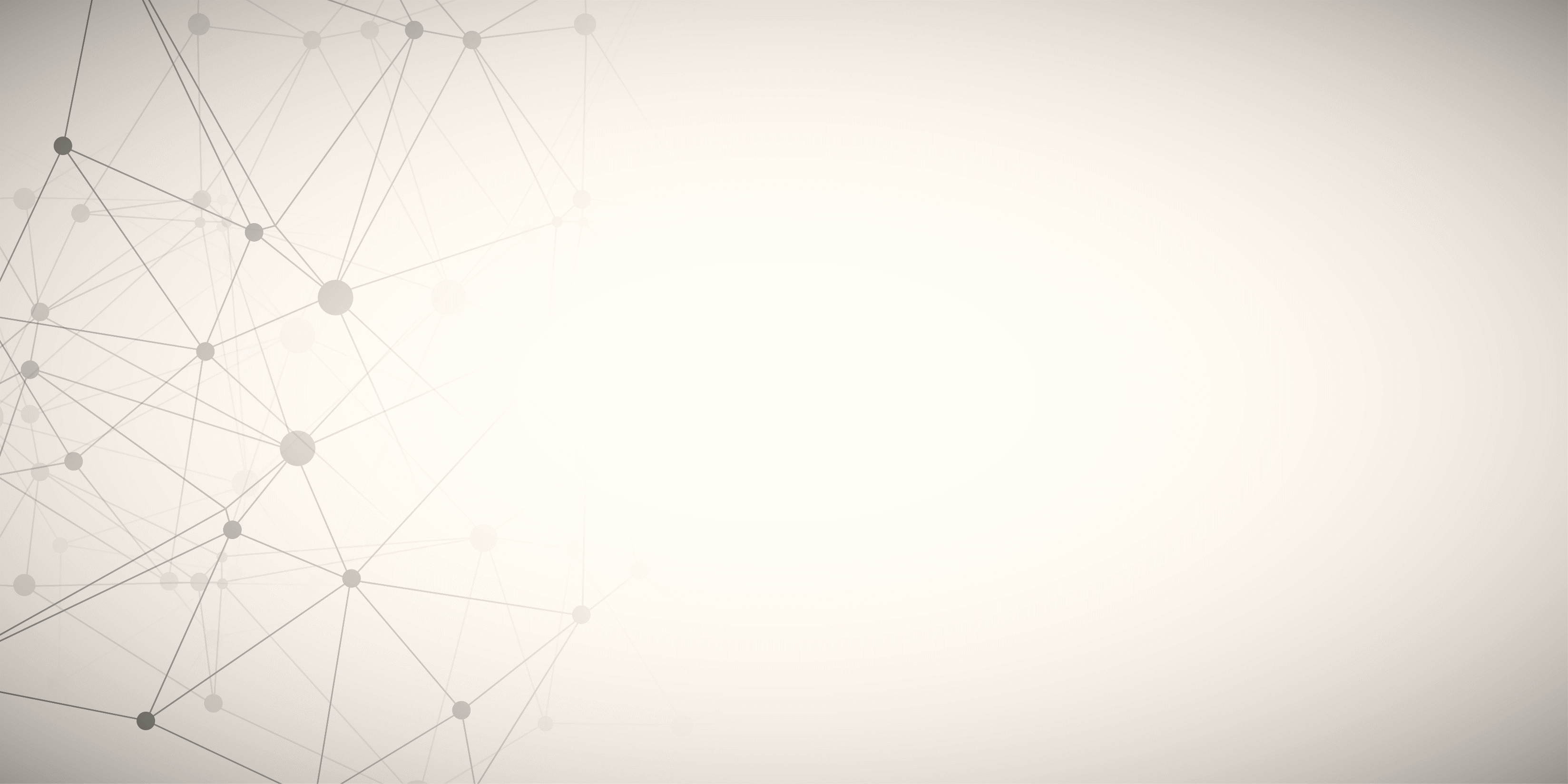 谢谢观看/THANSK
竞聘人：PPT818
时间：20XX.XX